Part 2
What To Expect In Foster Parenting
Introduction
In this webinar, we’ll go in-depth on providing answers to these questions and more.
What expectations should a foster parent have for their experience? 

What expectations do agents, parents, and children have? 

How can foster parents prepare for their first few weeks?

What support resources are available?
Expectations for the Foster Experience
Be Flexible
You will have days when nothing is going as planned. Accept the unexpected, adapt, overcome, and seek support to make things easier.
Have Patience
There are lots of people involved in the life of a foster care child. Have patience for all parties who are doing their best to do what’s right for the child.
Love Unconditionally
When foster parents demonstrate their love with patience, children thrive. Treat a child as if they are your own, providing them with all your love, kindness, and empathy.
Lots Of Questions
As part of the licensing process, you’ll need to answer questions about your past and your experience with children. Beyond licensing, you’ll also likely have lots of questions from your friends and family. Accept their curiosity and turn it into an opportunity to educate others.
Preparing Home And Family
Keep everyone in your family in the loop by having honest and open conversations with all members about what fostering would mean to them. 
You can also prepare your home by making sure you have enough space for a foster child to have their own bedroom and checking that your home meets safety requirements.
Willingness To Collaborate And Advocate
When so many people are involved, collaboration is the only way to ensure the foster child gets the quality of care they deserve, whether its with caseworkers or birth parents. 
Collaboration also opens doors for foster parents to advocate on behalf of children to make sure they have what they need at school and at home, and that they have access to the services they need.
Letting Go
Remember ...
Reunification is the goal
Understand that it’s the best outcome for families
Mentally prepare and ask for support throughout the process
Getting Ready For The First Few Weeks
Prepare for lots of questions, paperwork, appointments, and phone calls
Count on surprises and unexpected challenges
Commit to asking lots of questions
Don’t shy away from opportunities to grow your network of support
The First Week
Family Team Decision Meeting (FTDM) — within 72 hours
Medical appointment — within 5 days
Finding Support
No one expects you to do this alone
Lean on support from local non-profits, private agencies, fellow foster parents, and online support groups dedicated to foster parenting
Support groups are also excellent places to learn about additional training, resources, and tools
Treehouse
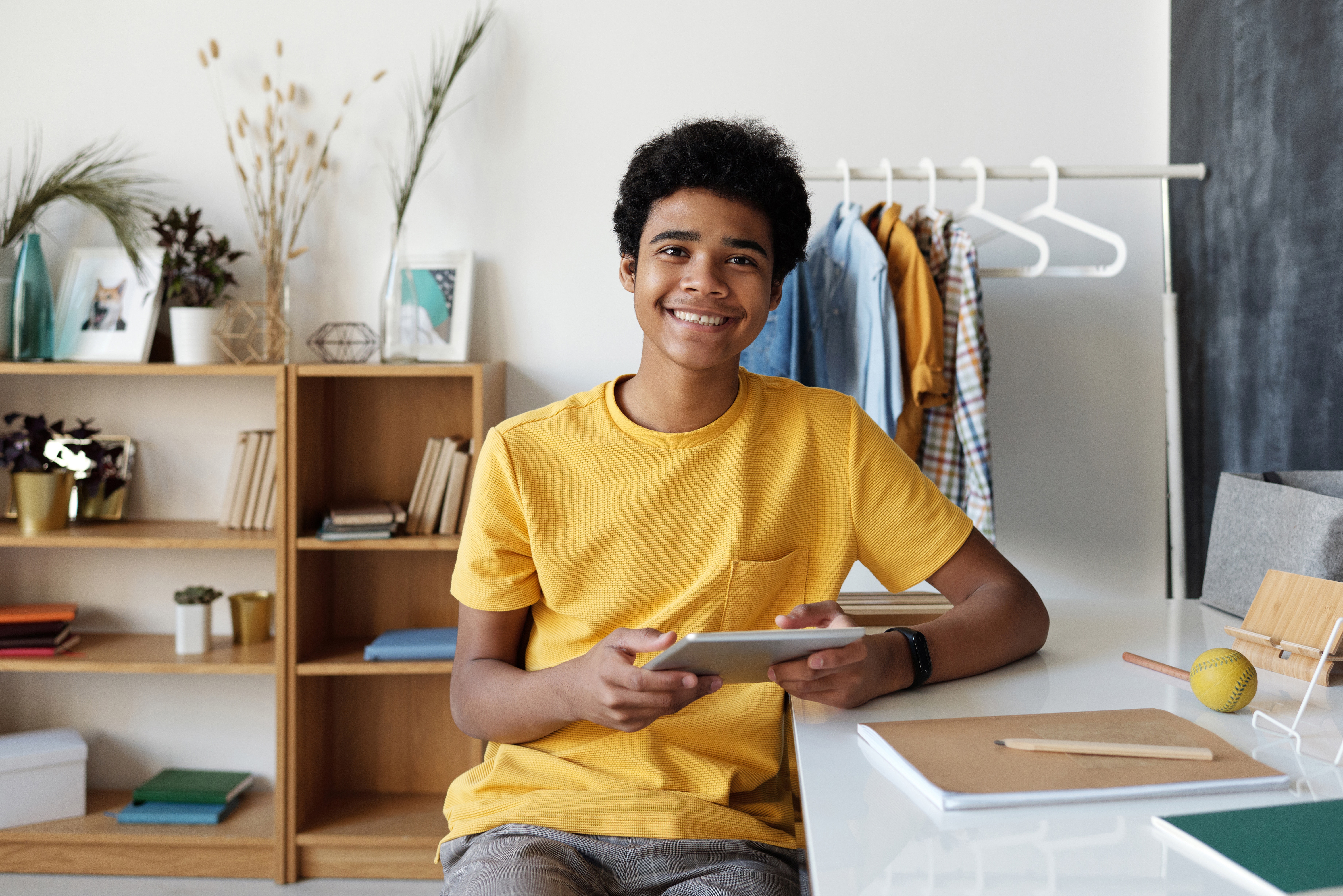 Dedicated to helping foster youth achieve their education goals by providing foster youth with much-needed educational resources.
School supplies
Clothes
Extracurricular activity fees
College admission fees
Fostering Connections For Families
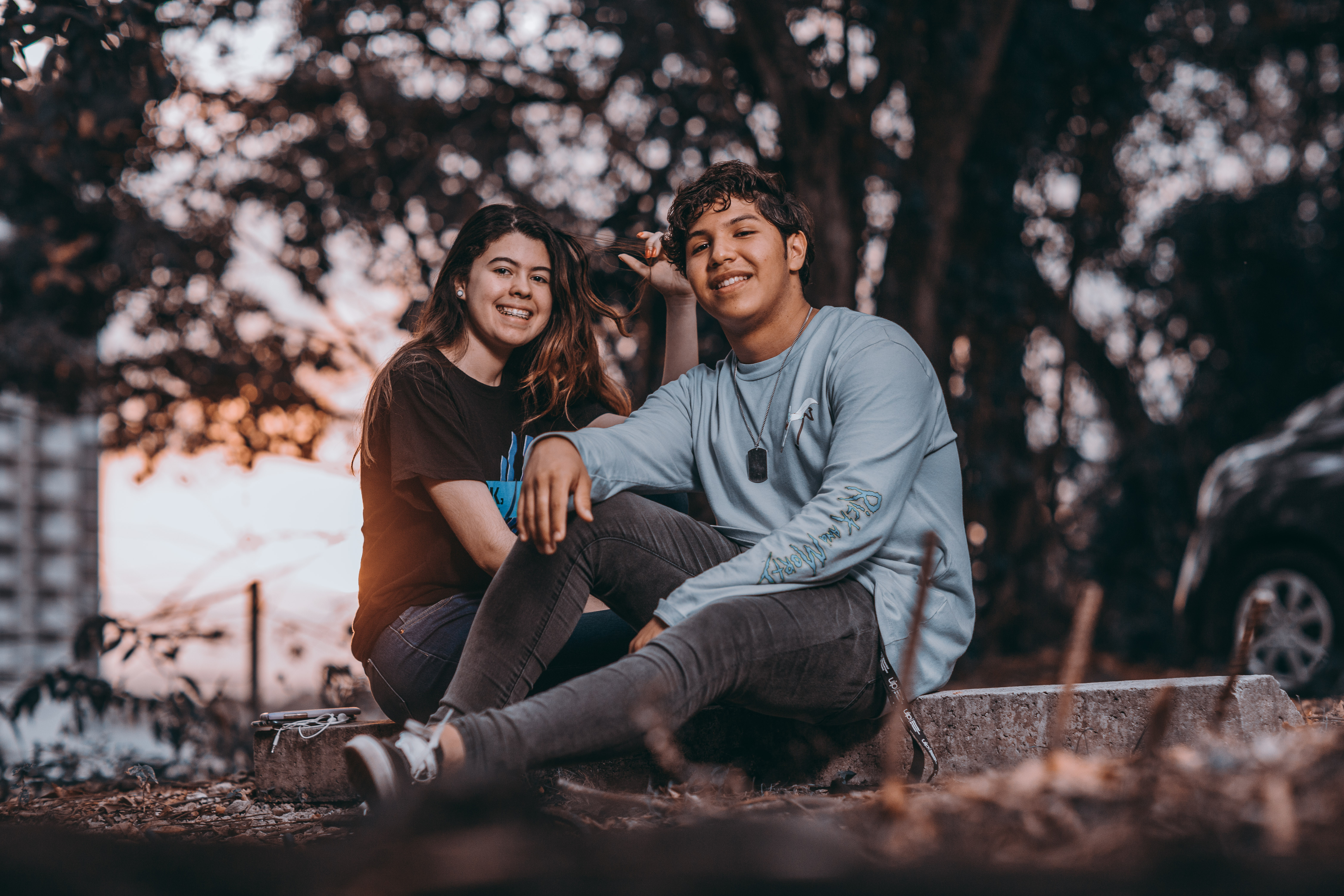 Workshops and training sessions to make connections with birth parents easier
In-depth blog with real-life examples and lots of practical advice about reunification
Recap
Set clear expectations and understand the requirements of becoming a foster parent

Communication, collaboration, and flexibility are key components of effective preparation

Build your support network early and add to it often

In the next episode, we’ll discuss what it takes to be a foster parent, including necessary requirements, practical skills, and logistical hurdles you’ll come across. We’ll see you there.
And don’t forget to take the quiz for this section before you move on.